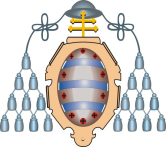 SPARQL
Pablo Menéndez Suárez
Weso
Universidad de Oviedo
SPARQL
Confianza
Demostración
Lógica unificadora
Consultas:
SPARQL
Ontologías
OWL
Reglas
RIF
Firmas digitales
RDF Schema
Intercambio de datos: RDF
XML
Unicode
URI
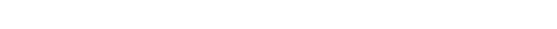 SPARQL
Los ficheros RDF pueden considerarse bases de datos de tripletas
SPARQL (Abril 2006) es un lenguaje de consulta para datos RDF
Similar a SQL para RDF
Lenguaje de consultas
SPARQL 1.1 (2013, recomendación)
Actualizaciones, consultas federadas, etc.
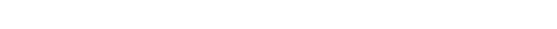 SPARQLSintaxis Turtle
URIs entre < >
<http://www.uniovi.es>
Prefijos para espacios de nombres
PREFIX x: <http://www.alumnos.org/> 
x:profesor
Nodos anónimos
_:nombre ó [ ]
Literales entre " "
"Jose", "234"^^xsd:integer
Variables empiezan por ?
?nombre
Comentarios empiezan por #
# esto es un comentario
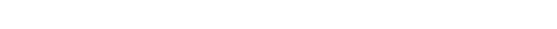 Ejemplo en Turtle
@prefix dc:  <http://purl.org/dc/terms/> .
@prefix uni: <http://uniovi.es/> .
@prefix rdf: <http://www.w3.org/1999/02/22-rdf-syntax-ns#> .
 
uni:biologia  dc:creator  uni:juan .
uni:biologia  dc:creator  uni:ana .
uni:quimica   dc:creator  uni:ana .
uni:quimica   dc:creator  uni:luis .
uni:derecho   dc:creator  uni:luis .
uni:ana       rdf:type    uni:Profesor .
uni:juan      rdf:type    uni:Profesor .
uni:luis      rdf:type    uni:Becario .
RDF
RDF = Modelo de grafo
Diferentes sintaxis: Turtle, RDF/XML
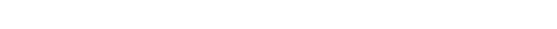 Grafo RDF
Ejemplo en Turtle
@prefix dc:  <http://purl.org/dc/terms/> .
@prefix uni: <http://uniovi.es/> .
@prefix rdf: <http://www.w3.org/1999/02/22-rdf-syntax-ns#> .
 
uni:biologia  dc:creator  uni:juan .
uni:biologia  dc:creator  uni:ana .
uni:quimica   dc:creator  uni:ana .
uni:quimica   dc:creator  uni:luis .
uni:derecho   dc:creator  uni:luis .
uni:ana       rdf:type    uni:Profesor .
uni:juan      rdf:type    uni:Profesor .
uni:luis      rdf:type    uni:Becario .
uni:juan
dc:creator
rdf:type
uni:Profesor
uni:biologia
rdf:type
dc:creator
uni:ana
dc:creator
uni:quimica
uni:Becario
dc:creator
uni:luis
rdf:type
dc:creator
uni:derecho
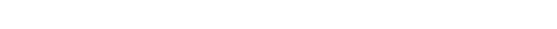 Consulta RDF
Buscar páginas creadas por un profesor
PREFIX dc:  <http://purl.org/dc/terms/>
PREFIX uni: <http://uniovi.es/>
PREFIX rdf: <http://www.w3.org/1999/02/22-rdf-syntax-ns#> 


SELECT ?p ?c WHERE {
 ?p  dc:creator  ?c .
 ?c  rdf:type       uni:Profesor .
}
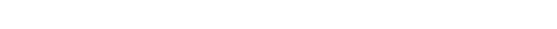 Encaje de grafos
?c
SELECT ?p ?c WHERE {
 ?p  dc:creator ?c .
 ?c  rdf:type      uni:Profesor .
}
?p
uni:juan
?c
dc:creator
rdf:type
?p
uni:Profesor
uni:Profesor
uni:biologia
rdf:type
dc:creator
?c
?p
?p
rdf:type
dc:creator
uni:ana
dc:creator
Resultados
       ?p             ?c
?c
uni:quimica
uni:Becario
dc:creator
uni:biologia  uni:juan
uni:luis
uni:biologia  uni:ana
rdf:type
dc:creator
uni:quimica  uni:ana
uni:derecho
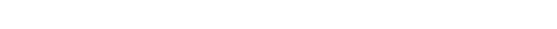 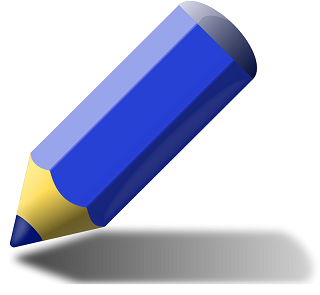 Ejercicio Test
¿Cuál sería la respuesta de la consulta SPARQL ante el fichero N3 siguiente?
@prefix : <http://www.pp.org#>.

:a :p :b.
:a :p :c.
:b :q "M".
:b :q "N".
PREFIX e: <http://www.pp.org#>

SELECT ?z WHERE {
 ?x e:p ?y.
 ?y e:q ?z.
}
M
N
b
c
M
:a
:b
:c
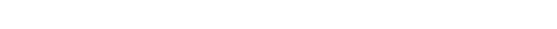 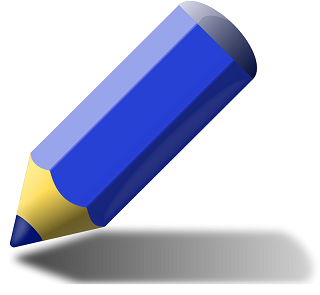 Ejercicio Test
¿Cuál sería la respuesta de la consulta SPARQL ante el fichero N3 siguiente?
@prefix : <http://www.pp.org#>.

:a :p :b.
:a :p :c.
:b :q "M".
:b :q "N".
PREFIX e: <http://www.pp.org#>
 
SELECT ?x WHERE {
 e:a ?x e:c.
}
?x
e:p
e:q
e:b
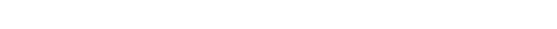 Filtros
FILTER añade restricciones a los valores encajados
@prefix e: <http://ejemplo.org#>.

e:Pepe e:nombre "Jose" .
e:Pepe e:edad 31 .

e:Juan e:nombre "Juan" .
e:Juan e:edad 12 .

e:Ana e:nombre "Ana" .
e:Ana e:edad 25.
PREFIX e: <http://ejemplo.org#>

SELECT ?n ?e WHERE { 
  ?x e:nombre ?n .
  ?x e:edad ?e 
  FILTER (?e > 18)
}
| n      | e  |
===============
| "Ana"  | 25 |
| "Jose" | 31 |
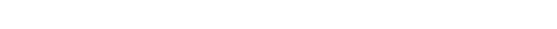 Operadores en los Filtros
FILTER utiliza funciones y operadores de XPath 2.0
Tipos de datos: Boolean, Integer, Float, dataTime, etc.
Operadores habituales: >, <, >=, <=, =, !=, ||, &&
PREFIX e: <http://ejemplo.org#>

SELECT ?n ?e WHERE { 
  ?x e:nombre ?n .
  ?x e:edad ?e 
  FILTER (?e > 30 || ?e < 18) 
}
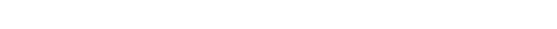 Funciones de comprobación de tipos
isNumeric(arg) = true si el argumento es un número
isBlank(arg) = true si el argumento es un nodo anónimo
isLiteral(arg) = true si el argumento es un literal
isIRI(arg) = true si el argumento es una IRI
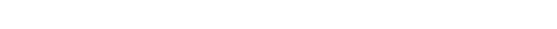 Funciones condicionales
bound(arg) = true si el argumento tiene un valor
exists(patrón) = true si se cumple el patrón
not exists(patrón) = true si no se cumple el patrón
if(cond,expr1,expr2) = si se cumple cond, devuelve expr1, si no, devuelve expr2
coalesce(e1,e2,...)= devuelve la primer expresión que se evalúa sin error
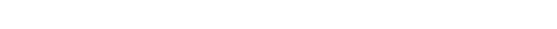 Ejemplo
Filtrar las notas numéricas
@prefix : <http://ejemplo.org#> .

_:1  :nombre "Juan" .
_:1  :nota 8.5 .

_:2  :nombre "Luis" .
_:2  :nota "No presentado" .

_:3  :nombre "Ana" .
_:3  :nota 6.0 .
PREFIX : <http://ejemplo.org#>

SELECT ?n WHERE {
 ?x :nota ?n .
 FILTER (isNumeric(?n))
}
-------
| n   |
=======
| 6.0 |
| 8.5 |
-------
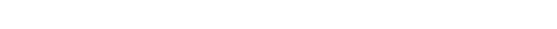 Funciones con cadenas
strlen(str) = longitud de str
ucase(str) convierte a mayúsculas
lcase(str) convierte a minúsculas
substr(str,inicio,tam?)= subcadena a partir de inicio de tamaño tam
substr('camino',3,2)='mi'
strstarts(str1,str2) = true si str1 comienza con str2
strends(str1,str2) = true si str1 finaliza con str2
contains(str1,str2) = true si str1 contiene str2
encode_for_uri (str) = resultado de codificar str
concat (str1,...strN) = concatenación de cadenas
langMatches(str,lang) = true si encaja el idioma
regex(str,patrón,flags) = true si encaja la expresión regular
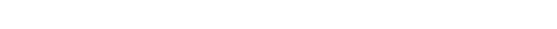 Ejemplo
@prefix : <http://ejemplo.org#>.

_:1 :nombre "Juan" .
_:1 :apellidos "Gallardo" .

_:2 :nombre "Julio" .
_:2 :apellidos "Zamora" .

_:3 :nombre "Luis" .
_:3 :apellidos "Castro" .
PREFIX : <http://ejemplo.org#>

SELECT 
   (concat(?nombre,'  ',?apells) AS ?persona)
WHERE 
{
  ?x :nombre ?nombre .
  ?x :apellidos ?apells .
  FILTER  (contains(ucase(?nombre),'L'))
}
------------------
| persona        |
==================
| "Luis Castro"  |
| "Julio Zamora" |
------------------
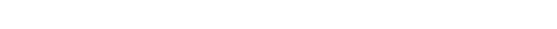 Regex
REGEX invoca el encaje de expresiones regulares
Utiliza la función de XPath 2.0
regex(?Expresión, ?Patrón [, ?Flags])
?Expresión = expresión a encajar
?Patrón = expresión regular con la que se encaja
?Flags = opciones para el encaje
PREFIX e: <http://ejemplo.org#>

SELECT ?n ?e WHERE { 
  ?x e:nombre ?n .
  ?x e:edad ?e 
  FILTER regex(?n,"A","i") 
}
Selecciona los nombres que contengan la "A" ó la "a"
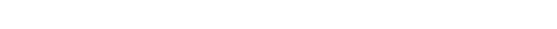 Regex
Expresiones regulares
^ = Inicio de cadena
$ = Fin de la cadena
.  = Cualquier carácter
\d = dígito
? = opcional, * = 0 ó más, + = 1 ó más
X{n} = encaja X n veces
X{m,n} = encaja X de m a n veces
Flags:
i = insensible mayúsculas/minúsculas
m = múltiples líneas
s = línea simple
x = elimina espacios en blanco
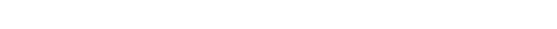 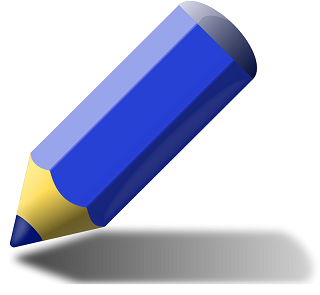 Ejercicio
El siguiente documento contiene una lista de países
    http://www.di.uniovi.es/~labra/cursos/XML/europa.ttl
Mostrar países cuyo nombre empieza por 'A'
Mostrar países cuyo nombre termina por 'a'
Mostrar países cuyo nombre empieza por 'A' y termina por 'a'
Mostrar países cuyo pib es mayor que 20000
Mostrar países cuyo pib es mayor que 20000 y su población menor de 40 millones
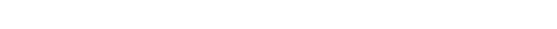 Funciones numéricas
abs(n) = valor absoluto
floor(n) = redondear nº hacia bajo
round(n) = redondear nº
ceil(n) = redondear nº hacia arriba
rand() = nº aleatorio entre 0 y 1
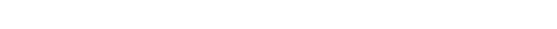 Unión de grafos
UNION combina resultados de varios grafos
@prefix e: <http://ejemplo.org#>.
@prefix foaf: <http://xmlns.com/foaf/0.1/>.

e:Pepe e:nombre "Jose" .
e:Pepe e:edad 31 .
e:Pepe e:conoceA e:Juan .

e:Juan foaf:name "Juan" .
e:Juan e:edad 25 .
e:Juan e:conoceA e:Ana .

e:Ana foaf:name "Ana" .
e:Ana e:nombre "Ana Mary".
PREFIX e: <http://ejemplo.org#>
PREFIX foaf: <http://xmlns.com/foaf/0.1/>

SELECT ?n 
WHERE { 
   { ?x foaf:name  ?n }  
 UNION  
   { ?y e:nombre  ?n } 
}
n 
---------------
 "Ana"
 "Juan"
 "Ana Mary"
 "Jose"
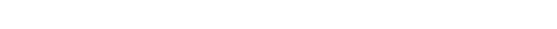 Encajes opcionales
OPTIONAL permite obtener valores en tripletas sin fallar cuando éstas no existan
@prefix e: <http://ejemplo.org#>.
@prefix foaf: <http://xmlns.com/foaf/01./>.

e:Pepe e:nombre "Jose" .
e:Pepe e:edad 31 .

e:Juan e:nombre "Juan" .

e:Ana e:nombre "Ana" .
e:Ana e:edad 13.
PREFIX e: <http://ejemplo.org#>

SELECT ?n ?e WHERE { 
  ?x e:nombre ?n .
  OPTIONAL { ?x e:edad ?e } 
}
---------------
| n      | e  |
===============
| "Ana"  | 13 |
| "Juan" |    |
| "Jose" | 31 |
---------------
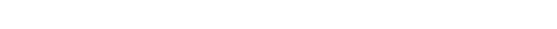 Especificar grafos de entrada
FROM indica la URL de la que proceden los datos
PREFIX foaf: <http://xmlns.com/foaf/0.1/>
SELECT ?n 
FROM <http://www.di.uniovi.es/~labra/labraFoaf.rdf>
WHERE { ?x foaf:name ?n }
Si se incluyen varios conjuntos de entrada se realiza la mezcla de los grafos resultantes
PREFIX foaf: <http://xmlns.com/foaf/0.1/>
SELECT ?n 
FROM <http://www.di.uniovi.es/~labra/labraFoaf.rdf>
FROM <http://www.w3.org/People/Berners-Lee/card>
WHERE { 
   ?x foaf:name ?n 
}
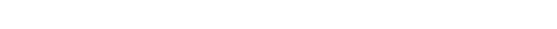 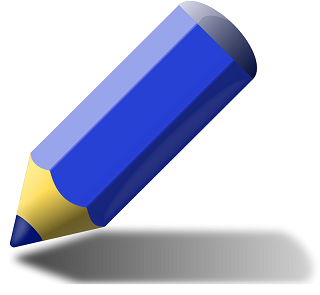 Ejercicio
Modelizar las siguientes tablas en 2 ficheros Turtle diferentes
Construir una consulta que permita visualizar la nota de cada alumno junto con su nombre y apellidos
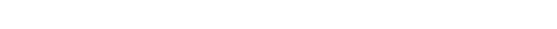 Grafos con nombre
FROM NAMED asigna un nombre al grafo de entrada 
GRAPH encaja con el nombre del grafo que corresponda
PREFIX foaf: <http://xmlns.com/foaf/0.1/>
SELECT ?n ?g
FROM NAMED <http://www.w3.org/People/Berners-Lee/card>
FROM NAMED <http://www.di.uniovi.es/~labra/labraFoaf.rdf>
WHERE   { 
   GRAPH ?g { ?x foaf:name ?n } 
}
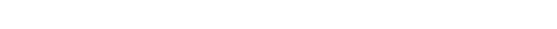 Control de los resultados
DISTINCT elimina valores duplicados
ORDER BY permite especificar el orden de los resultados (puede especificarse ASC, DESC…)
LIMIT n indica el número de resultados
OFFSET m indica a partir de qué resultado empezar a contar
PREFIX foaf: <http://xmlns.com/foaf/0.1/>
SELECT DISTINCT ?n 
WHERE { ?x foaf:knows ?y .
        ?y foaf:name  ?n . }
ORDER BY  ASC(?n)
LIMIT 5
OFFSET 10
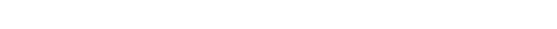 CONSTRUCT
Permite crear un grafo de salida
@prefix : <http://ejemplo.org#> .

_:1 :nombre "Juan" .
_:1 :amigoDe _:2, _:3 .

_:2 :nombre "Luis" .
_:2 :amigoDe _:1 .

_:3 :nombre "Ana" .
_:3 :amigoDe _:1 .
PREFIX :   <http://ejemplo.org#>
PREFIX foaf: <http://xmlns.com/foaf/0.1/>
CONSTRUCT { 
 ?x foaf:name ?n .
 ?x foaf:knows ?y .
} WHERE { 
 ?x :nombre ?n .
 ?x :amigoDe ?y . 
}
@prefix foaf:    <http://xmlns.com/foaf/0.1/> .

_:b1  foaf:knows    [ foaf:knows    _:b1 ;
                      foaf:name     "Luis"
                    ] ;
      foaf:knows    [ foaf:knows    _:b1 ;
                      foaf:name     "Ana"
                    ] ;
      foaf:name     "Juan" .
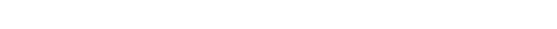 ASK
ASK devuelve sí o no
Puede ser útil para chequeo de errores
@prefix : <http://ejemplo.org#> .

_:1   :nombre "Juan" .
_:1   :nota 8.5 .

_:2   :nombre "Luis" .
_:2   :nota "No presentado" .

_:3   :nombre "Ana" .
_:3   :nota 6.0 .
PREFIX : <http://ejemplo.org#>

ASK WHERE {
 ?x :nota ?n .
 FILTER ( ! isNumeric(?n))
}
Yes
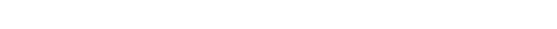 Asignaciones
BIND expr AS v = Asigna el valor de expr a la variable v
@prefix e: <http://ejemplo.org#>.

_:1 e:nombre "Manzanas" .
_:1 e:cantidad 3 .
_:1 e:precio  3 .

_:2 e:nombre "Peras" .
_:2 e:cantidad 2 .
_:2 e:precio  2 .

_:3 e:nombre "Naranjas" .
_:3 e:cantidad 4 .
_:3 e:precio  1 .
PREFIX e: <http://ejemplo.org#>

SELECT ?n   ?precioTotal 
WHERE { 
  ?x e:nombre ?n .
  ?x e:cantidad ?cantidad .
  ?x e:precio ?precio .
  BIND ((?cantidad * ?precio) AS ?precioTotal)
}
----------------------------
| n          | precioTotal |
============================
| "Naranjas" | 4           |
| "Peras"    | 4           |
| "Manzanas" | 9           |
----------------------------
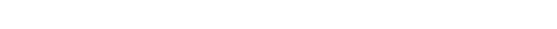 Asignaciones en SELECT
Es posible realizar la asignación directamente
@prefix e: <http://ejemplo.org#>.

_:1 e:nombre "Manzanas" .
_:1 e:cantidad 3 .
_:1 e:precio  3 .

_:2 e:nombre "Peras" .
_:2 e:cantidad 2 .
_:2 e:precio  2 .

_:3 e:nombre "Naranjas" .
_:3 e:cantidad 4 .
_:3 e:precio  1 .
PREFIX e: <http://ejemplo.org#>

SELECT ?n 
   ((?cantidad * ?precio) AS ?precioTotal)  WHERE { 
  ?x e:nombre ?n .
  ?x e:cantidad ?cantidad .
  ?x e:precio ?precio .
}
----------------------------
| n          | precioTotal |
============================
| "Naranjas" | 4           |
| "Peras"    | 4           |
| "Manzanas" | 9           |
----------------------------
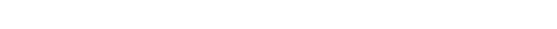 Funciones de agregación: AVG, SUM, COUNT, SAMPLE
@prefix e: <http://ejemplo.org#>.

e:Pepe e:nombre "Jose" .
e:Pepe e:edad 31 .

e:Juan e:nombre "Juan" .
e:Juan e:edad 12 .

e:Ana e:nombre "Ana" .
e:Ana e:edad 25.
PREFIX e: <http://ejemplo.org#>

SELECT (AVG(?edad)        AS ?media) 
               (SUM(?edad)        AS ?suma)
               (COUNT(?edad)   AS ?cuenta)
               (SAMPLE(?edad) AS ?muestra)
WHERE 
{
   ?n e:edad ?edad .
}
| media  | suma | cuenta | muestra |
====================================
| 22.66  | 68   | 3      | 25      |
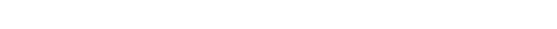 Funciones de agregación: MAX, MIN
@prefix e: <http://ejemplo.org#>.

e:Pepe e:nombre "Jose" .
e:Pepe e:edad 31 .

e:Juan e:nombre "Juan" .
e:Juan e:edad 12 .

e:Ana e:nombre "Ana" .
e:Ana e:edad 25.
PREFIX e: <http://ejemplo.org#>

SELECT (MAX(?edad) as ?mayor)
               (MIN(?edad) as ?menor)
	WHERE 
{
   ?n e:edad ?edad .
}
| mayor  | menor |
==================
| 31     | 12    |
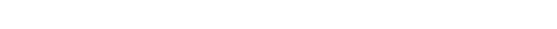 Agrupaciones: GROUP_BY
GROUP BY permite agrupar conjuntos de resultados
@prefix e: <http://ejemplo.org#>.

_:1 e:nombre "Ana".
_:1 e:edad   18 .
_:1 e:nota   8 .

_:2 e:nombre "Juan".
_:2 e:edad   20 .
_:2 e:nota   7 .

_:3 e:nombre "Luis".
_:3 e:edad   18 .
_:3 e:nota   5 .

_:4 e:nombre "Mario".
_:4 e:edad   19 .
_:4 e:nota   6 .

_:5 e:nombre "Carlos".
_:5 e:edad   20 .
_:5 e:nota   9 .
PREFIX e: <http://ejemplo.org#>

SELECT (AVG(?nota) AS ?mediaNota) ?edad
WHERE { 
  ?x e:nombre ?n .
  ?x e:edad ?edad .
  ?x e:nota ?nota .
}
GROUP BY ?edad
---------------------
| mediaNota  | edad |
=====================
| 6.5        | 18   |
| 8.0        | 20   |
| 6.0        | 19   |
---------------------
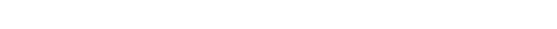 Agrupaciones: HAVING
HAVING permite filtrar los grupos que cumplan una condición
@prefix e: <http://ejemplo.org#>.

_:1 e:nombre "Ana".
_:1 e:edad   18 .
_:1 e:nota   8 .

_:2 e:nombre "Juan".
_:2 e:edad   20 .
_:2 e:nota   7 .

_:3 e:nombre "Luis".
_:3 e:edad   18 .
_:3 e:nota   5 .

_:4 e:nombre "Mario".
_:4 e:edad   19 .
_:4 e:nota   6 .

_:5 e:nombre "Carlos".
_:5 e:edad   20 .
_:5 e:nota   9 .
PREFIX e: <http://ejemplo.org#>

SELECT (AVG(?nota) AS ?mediaNota) ?edad WHERE { 
  ?x e:nombre ?n .
  ?x e:edad ?edad .
  ?x e:nota ?nota .
}
GROUP BY ?edad
HAVING (?mediaNota <  8)
---------------------
| mediaNota  | edad |
=====================
| 6.5        | 18   |
| 6.0        | 19   |
---------------------
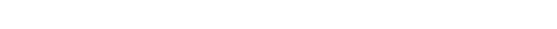 Subconsultas
Es posible realizar consultas dentro de consultas
@prefix e: <http://ejemplo.org#>.

_:1 e:nombre "Ana".
_:1 e:edad   18 .
_:1 e:nota   8 .

_:2 e:nombre "Juan".
_:2 e:edad   20 .
_:2 e:nota   7 .

_:3 e:nombre "Luis".
_:3 e:edad   18 .
_:3 e:nota   5 .

_:4 e:nombre "Mario".
_:4 e:edad   19 .
_:4 e:nota   6 .

_:5 e:nombre "Carlos".
_:5 e:edad   20 .
_:5 e:nota   9 .
PREFIX e: <http://ejemplo.org#>

SELECT ?nombre ?nota 
               (?nota - ?notaMedia AS ?desv) 
WHERE { 
  ?x e:nombre ?nombre .
  ?x e:nota ?nota . 
  {
   SELECT (AVG(?nota) AS ?notaMedia) WHERE {
    ?x e:nota ?nota .
   }
  }
}
--------------------------
| nombre   | nota | desv |
==========================
| "Carlos" | 9    | 2    |
| "Mario"  | 6    | -1   |
| "Luis"   | 5    | -2   |
| "Juan"   | 7    | 0    | 
| "Ana"    | 8    | 1    |
--------------------------
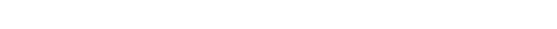 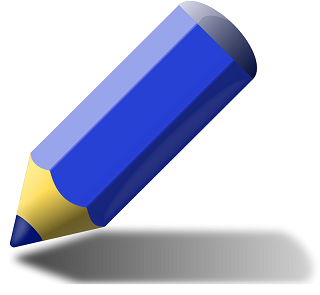 Ejercicio
El siguiente documento contiene una lista de países
    http://www.di.uniovi.es/~labra/cursos/XML/europa.ttl
Mostrar el país con mayor PIB
Mostrar el PIB medio
Mostrar países cuyo PIB es mayor que el PIB medio
Mostrar países de una población similar a la de España cuyo PIB esté por encima
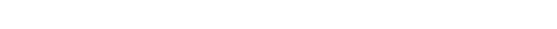 Caminos de propiedades
La URI que identifica la propiedad puede contener una expresión regular
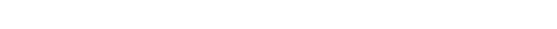 Caminos de propiedades
@prefix e: <http://ejemplo.org#>.
@prefix foaf: <http://xmlns.com/foaf/0.1/>.

e:Pepe e:nombre "Jose" .

e:Juan foaf:name "Juan" .

e:Ana foaf:name "Ana" .
e:Ana e:nombre "Ana Mary".
PREFIX e: <http://ejemplo.org#>
PREFIX foaf: <http://xmlns.com/foaf/0.1/>

SELECT ?n 
WHERE { 
   ?x  (foaf:name  | e:nombre) ?n  
}
n 
---------------
 "Ana"
"Ana Mary"
"Jose"
"Juan"
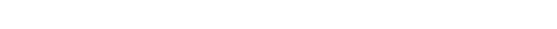 Caminos de propiedades
e:Ignacio      e:conoceA e:Francisco, e:Genaro.
e:Francisco e:conoceA e:Carlos, e:Emilio .
e:Genaro      e:conoceA e:Carlos, e:Emilio .
e:Carlos       e:conoceA e:Antonio .
e:Emilio       e:conoceA e:Antonio .
e:Hilario       e:conoceA e:Dionisio .
e:Dionisio    e:conoceA e:Bernardo .
e:Bernardo  e:conoceA e:Antonio .
PREFIX e: <http://ejemplo.org#>

SELECT  ?p 
{
   ?p e:conoceA+  e:Antonio.
}
---------------
| p           |
===============
| e:Bernardo  |
| e:Dionisio  |
| e:Hilario   |
| e:Emilio    |
| e:Genaro    |
| e:Ignacio   |
| e:Francisco |
| e:Ignacio   |
| e:Carlos    |
| e:Genaro    |
| e:Ignacio   |
| e:Francisco |
| e:Ignacio   |
---------------
Antonio
Carlos
Emilio
Bernardo
Dionisio
Francisco
Genaro
Hilario
Ignacio
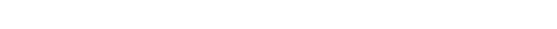 Caminos de propiedades
e:Ignacio      e:conoceA e:Francisco, e:Genaro.
e:Francisco e:conoceA e:Carlos, e:Emilio .
e:Genaro      e:conoceA e:Carlos, e:Emilio .
e:Carlos       e:conoceA e:Antonio .
e:Emilio       e:conoceA e:Antonio .
e:Hilario       e:conoceA e:Dionisio .
e:Dionisio    e:conoceA e:Bernardo .
e:Bernardo  e:conoceA e:Antonio .
PREFIX e: <http://ejemplo.org#>

SELECT  ?p 
{
   ?p e:conoceA{2}  e:Antonio.
}
---------------
| p           |
===============
| e:Dionisio  |
| e:Genaro    |
| e:Francisco |
| e:Genaro    |
| e:Francisco |
---------------
Antonio
Carlos
Emilio
Bernardo
Dionisio
Francisco
Genaro
Hilario
Ignacio
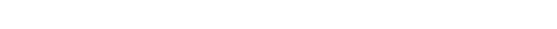 Caminos de propiedades
e:Ignacio      e:conoceA e:Francisco, e:Genaro.
e:Francisco e:conoceA e:Carlos, e:Emilio .
e:Genaro      e:conoceA e:Carlos, e:Emilio .
e:Carlos       e:conoceA e:Antonio .
e:Emilio       e:conoceA e:Antonio .
e:Hilario       e:conoceA e:Dionisio .
e:Dionisio    e:conoceA e:Bernardo .
e:Bernardo  e:conoceA e:Antonio .
PREFIX e: <http://ejemplo.org#>

SELECT  DISTINCT ?p 
{
   ?p e:conoceA/e:conoceA  e:Antonio.
}
---------------
| p           |
===============
| e:Dionisio  |
| e:Genaro    |
| e:Francisco |
| e:Genaro    |
| e:Francisco |
---------------
Antonio
Carlos
Emilio
Bernardo
Dionisio
Francisco
Genaro
Hilario
Ignacio
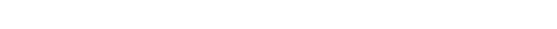 Caminos de propiedades
e:Ignacio      e:conoceA e:Francisco, e:Genaro.
e:Francisco e:conoceA e:Carlos, e:Emilio .
e:Genaro      e:conoceA e:Carlos, e:Emilio .
e:Carlos       e:conoceA e:Antonio .
e:Emilio       e:conoceA e:Antonio .
e:Hilario       e:conoceA e:Dionisio .
e:Dionisio    e:conoceA e:Bernardo .
e:Bernardo  e:conoceA e:Antonio .
PREFIX e: <http://ejemplo.org#>

SELECT  ?p 
{
   ?p e:conoceA/^e:conoceA  e:Francisco.
  FILTER  (?p != e:Francisco)
}
---------------
| p           |
===============
| e:Genaro    |
| e:Genaro    |
---------------
Antonio
Carlos
Emilio
Bernardo
Dionisio
Francisco
Genaro
Hilario
Ignacio
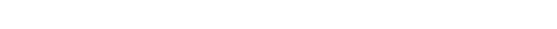 ActualizacionesSPARQL Update
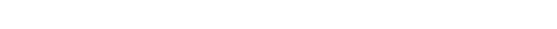 Tratamiento de grafos
Actualización
INSERT DATA   	 = insertar tripletas
DELETE/INSERT… = borrar/insertar tripletas condicionalmente
DELETE DATA 	 = borrar tripletas
LOAD		  = cargar tripletas de un documento
CLEAR		  = borrar todas las tripletas de un grafo
Gestión de grafos
CREATE		= crear grafo
DROP		= eliminar grafo
COPY…TO…	= copiar grafo
MOVE…TO…	= mover grafo
ADD		= insertar todos los datos de un grafo en otro
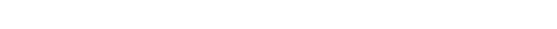 Inserción
INSERT DATA permite insertar tripletas
PREFIX e: <http://ejemplo.org#>

INSERT DATA {

e:ana e:nombre "Ana".
e:ana e:edad   18 .
e:ana e:nota   8 .

e:juan e:nombre "Juan Manuel".
e:juan e:edad   20 .
e:juan e:nota   7 .

}
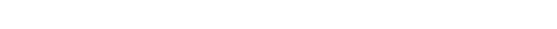 Inserción en un grafo concreto
INSERT DATA puede especificar el grafo
PREFIX e: <http://ejemplo.org#>
PREFIX g: <http://grafos.org#>

INSERT DATA {

 GRAPH g:g1 {
     e:ana e:nombre "Ana".
     e:ana e:edad   18 .
     e:ana e:nota   8 .
  }
}
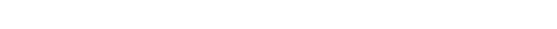 Inserción
INSERT permite insertar tripletas en un grafo.
Requiere una cláusula WHERE
PREFIX e: <http://ejemplo.org#>

INSERT {
   ?p e:nombreNota "Notable".
}
WHERE {
   ?p e:nota ?nota .
   FILTER (?nota >= 7 && ?nota < 9)
}
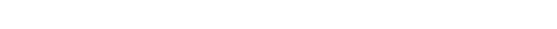 Carga de grafo
LOAD permite cargar todas las tripletas existentes en una URI
LOAD <http://www.di.uniovi.es/~labra/labraFoaf.rdf>
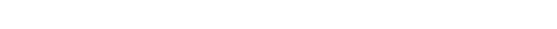 Borrado
DELETE DATA permite eliminar tripletas de un grafo
PREFIX e: <http://ejemplo.org#>

DELETE DATA
{ 
   e:luis e:nota 5 . 
}
NOTA: DELETE DATA No admite variables
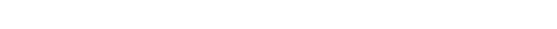 Borrado
DELETE WHERE permite eliminar tripletas de un grafo especificando una condición
PREFIX e: <http://ejemplo.org#>

DELETE 
    { ?x e:nota ?nota . }
WHERE 
 {
  ?x e:nota ?nota .
  FILTER (?nota >= 8)
}
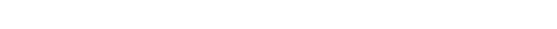 Actualización
DELETE/INSERT permite actualizar tripletas de un grafo
Ejemplo: incrementar la edad
PREFIX e: <http://ejemplo.org#>

DELETE   { ?x e:edad ?edad    } 
INSERT   { ?x e:edad ?edad1  }
WHERE {
  ?x e:edad ?edad .
  BIND((?edad + 1) AS ?edad1)
}
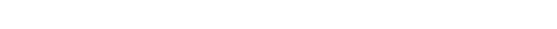 Borrado total
CLEAR borra todas las tripletas

Puede indicarse el conjunto de datos
CLEAR g                 = Borra grafo g
CLEAR DEFAULT   = Borra grafo actual
CLEAR ALL             = Borra todos los grafos
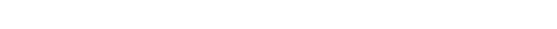 Consulta universal
Para ver todas las tripletas de la base de datos
PREFIX e: <http://ejemplo.org#>

SELECT * 
WHERE { 
  ?x ?p ?y 
}
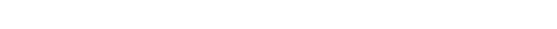 Acceso a servicios remotos
SERVICE uri = indica un endpoint SPARQL
PREFIX dbo: <http://dbpedia.org/ontology/>
PREFIX rdf: <http://www.w3.org/1999/02/22-rdf-syntax-ns#>
PREFIX rdfs: <http://www.w3.org/2000/01/rdf-schema#>

SELECT ?nombre WHERE {
 SERVICE <http://dbpedia.org/sparql> {
  SELECT ?nombre WHERE {
    ?pais rdf:type dbo:Country .
    ?pais rdfs:label ?nombre .
    FILTER (lang(?nombre)='es')
  }
 }
}
Lista de terminales SPARQL
http://esw.w3.org/topic/SparqlEndpoints
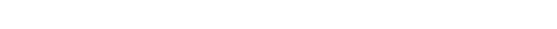 Consultas federadas
PREFIX imdb: <http://data.linkedmdb.org/resource/movie/>
PREFIX dcterms: <http://purl.org/dc/terms/>
PREFIX dbpo: <http://dbpedia.org/ontology/>
PREFIX rdfs: <http://www.w3.org/2000/01/rdf-schema#>

SELECT * { 
  { SERVICE <http://dbpedia.org/sparql>
    { SELECT ?fechaNacim ?nombreMujer WHERE {
        ?actor rdfs:label "Javier Bardem"@en ;
               dbpo:birthDate ?fechaNacim ;
               dbpo:spouse    ?mujerURI .
        ?mujerURI rdfs:label ?nombreMujer .
        FILTER ( lang(?nombreMujer) = "en" )
      }
    }
  }
  { SERVICE <http://data.linkedmdb.org/sparql>
    { SELECT ?peli ?fechaPeli WHERE {
      ?actor imdb:actor_name "Javier Bardem".
      ?movie imdb:actor ?actor ;
	         dcterms:title ?peli ;
             dcterms:date ?fechaPeli .
      }
    }
  }
}
Combinando 
   resultados
DBPedia: http://dbpedia.org
IMDB: http://data.linkedmdb.org
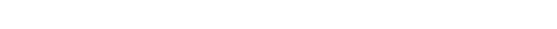 Validación de RDF mediante SPARQL
Ejemplo: 
Una persona tiene una edad (entero) y uno ó más nombres (string)
Persona__        
 foaf:age   xsd:integer
 foaf:name xsd:string+
:john foaf:age 23;
      foaf:name "John" .
 
:bob  foaf:age 34;
      foaf:name "Bob", "Robert" .

Ejemplos de RDF

:mary foaf:age 50, 65 .
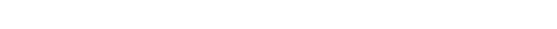 1
2
3
4
5
6
7
8
9
10
11
12
13
14
15
16
17
18
19
20
21
22
ASK { 
 { SELECT ?Person {
   ?Person foaf:age ?o .
   } GROUP BY ?Person HAVING (COUNT(*)=1)
 }
 { SELECT ?Person {
   ?Person foaf:age ?o .
   FILTER ( isLiteral(?o) && 
            datatype(?o) = xsd:integer )
   } GROUP BY ?Person HAVING (COUNT(*)=1)
 }
 { SELECT ?Person (COUNT(*) AS ?Person_c0) {
   ?Person foaf:name ?o .
   } GROUP BY ?Person HAVING (COUNT(*)>=1)
 }
 { SELECT ?Person (COUNT(*) AS ?Person_c1) {
    ?Person foaf:name ?o .
    FILTER (isLiteral(?o) && 
            datatype(?o) = xsd:string)
    } GROUP BY ?Person HAVING (COUNT(*)>=1) 
 } FILTER (?Person_c0 = ?Person_c1)
}
Ejemplo de consulta SPARQL
Persona__        
 foaf:age   xsd:integer
 foaf:name xsd:string+
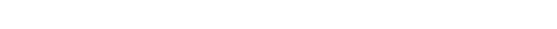 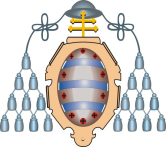 SPARQL
Pablo Menéndez Suárez
Weso
Universidad de Oviedo